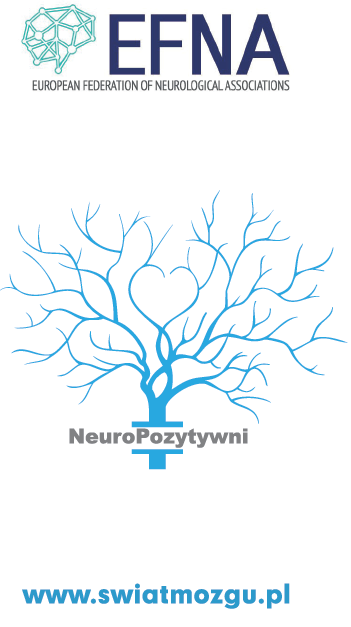 Warsztaty: „Jak zostać swoim własnym rzecznikiem”
Wyniki i analiza ankiety
Podgląd ankiety
Kwestionariusz
Kwestionariusz otrzymał każdy uczestnik warsztatów;

Został stworzony w celu poznania opinii słuchaczy na temat organizacji wydarzenia oraz poszczególnych warsztatów;

Składał się z pytań zamkniętych oraz otwartych, które dały możliwość na wyrażenie swoich uwag.
Kwestionariusz wypełniło 17 z 23 obecnych uczestników warsztatów
Dzięki dużej liczbie wypełnionych ankiet jesteśmy w wstanie wyciągnąć wnioski na kolejne tego typu wydarzenia
Tematyka warsztatów
Jak widać, warsztaty spełniły oczekiwania uczestników
Tematyka warsztatów
Wstępne prezentacje przedstawili:

Rzecznik Praw Obywatelskich 
Adam Bodnar

Poseł do Parlamentu Europejskiego 
Bogdan Wenta

Prof. Maria Barcikowska

Prof. Wiesław Nowińśki
Tematyka warsztatów
Warsztaty były podzielone 
na dwie serie:

W godzinach 
11:00-12:30 
odbyły się 2 warsztaty

W godzinach 
13:30-15:00 
odbyły się 3 warsztaty
Tematyka warsztatów
Tematyka warsztatów została dobrana w taki sposób, by każdy mógł znaleźć coś dla siebie.
Warsztaty
Ocena poszczególnych warsztatów
Czym jest Ocena Technologii Medycznych
Warsztat: Czym jest ocena technologii medycznych (OTM) i dlaczego jest ona ważna z punktu widzenia pacjenta
Czym jest Ocena Technologii Medycznych
Warsztat prowadziła
 
Pani Mecenas 
Paulina 
Kieszkowska – Knapik

z kancelarii KRK
Czym jest Ocena Technologii Medycznych
Styl i interakcje trenera
Warsztat odbył się jedynie w turze drugiej – popołudniowejWzięło w nim udział 8 osób
Czym jest Ocena Technologii Medycznych
Znaczenie dla Twojej pracy/sytuacji życiowej
Czym jest Ocena Technologii Medycznych
Struktura- czas, równowaga między teorią i praktyką, zaangażowanie, etc.
Uczestnicy chwalili możliwość zadawania pytań wykładowcom pod koniec warsztatów
Czym jest Ocena Technologii Medycznych
Tematyka
Warsztat: Jak stworzyć efektywną kampanię szerzącą świadomość
Jak stworzyć efektywną kampanię szerzącą świadomość
Wiedza trenera
Warsztat prowadziłaFabryka Komunikacji SpołecznejPani Anna IżyńskaPaweł ProchenkaIreneusz Stankiewicz
Jak stworzyć efektywną kampanię szerzącą świadomość
Styl i interakcje trenera
Warsztat odbył się zarówno w turze pierwszej – porannej jak i wdrugiej – popołudniowej


Wzięło w nich udział 
13 osób
Jak stworzyć efektywną kampanię szerzącą świadomość
Znaczenie dla Twojej pracy/sytuacji życiowej
Jak stworzyć efektywną kampanię szerzącą świadomość
Struktura- czas, równowaga między teorią i praktyką, zaangażowanie, etc.
Jak budować partnerstwo umożliwiające rozwój
Tematyka
Warsztat:Jak budować partnerstwo umożliwiające rozwój
Jak budować partnerstwo umożliwiające rozwój
Wiedza trenera
Warsztat prowadziłaPani Anna KupieckaFundacja OnkoCafe
Jak budować partnerstwo umożliwiające rozwój
Styl i interakcje trenera
Warsztat odbył się zarówno w turze pierwszej – porannej jak i wdrugiej – popołudniowej


Wzięło w nich udział 
9 osób
Jak budować partnerstwo umożliwiające rozwój
Znaczenie dla Twojej pracy/sytuacji życiowej
Uczestnicy byli zgodni co do właściwego doboru tematyki warsztatów jednak nie wszystkie kwestie pasują zarówno do dużych organizacji czy fundacji jak i do małychnależy uwzględnić różnice, które widoczne są m.in. w budżetach
Jak budować partnerstwo umożliwiające rozwój
Struktura- czas, równowaga między teorią i praktyką, zaangażowanie, etc.
Zauważalna jest potrzeba zwiększenia nacisku na praktykę
+
-
Podsumowaniepytań otwartych
Prezentacje wstępne
Organizacja
Ciekawi prelegenci
Dużo wartościowej wiedzy tematycznej
Zaangażowanie twórców
Krótki czas warsztatów
Brak możliwości uczestnictwa we wszystkich warsztatach
Mała frekwencja
Więcej teorii niż praktyki
Pomysły na przyszłość
Dwudniowe warsztaty
Więcej tego typu spotkań poza Warszawą
Warsztaty nt.:
	- mediów społecznościowych, elektronicznych
	- aspektów prawnych oraz wykłady np. na temat nowych metod leczenia chorób 	neurologicznych a zwłaszcza stwardnienia rozsianego, najnowsze odkrycia naukowe 	w neurologii tematykę techniczną, prawną, formalną, etc.
	- wskazówki przy zatrudnianiu, prowadzeniu i rozwijaniu stowarzyszeń i fundacji 
	- działania w mediach społecznościowych 
	- depresji, towarzyszącej innym chorobom
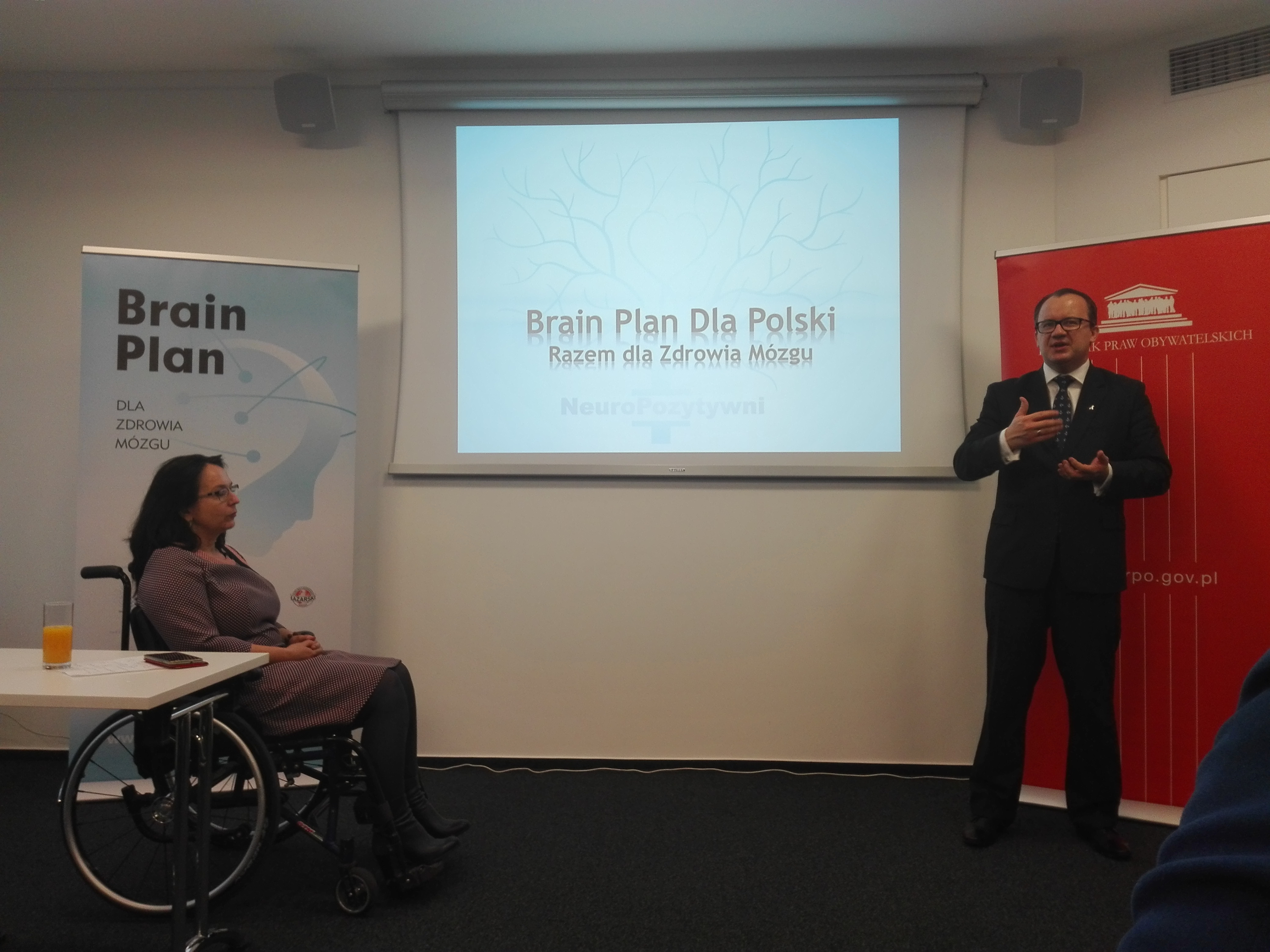 KONIEC
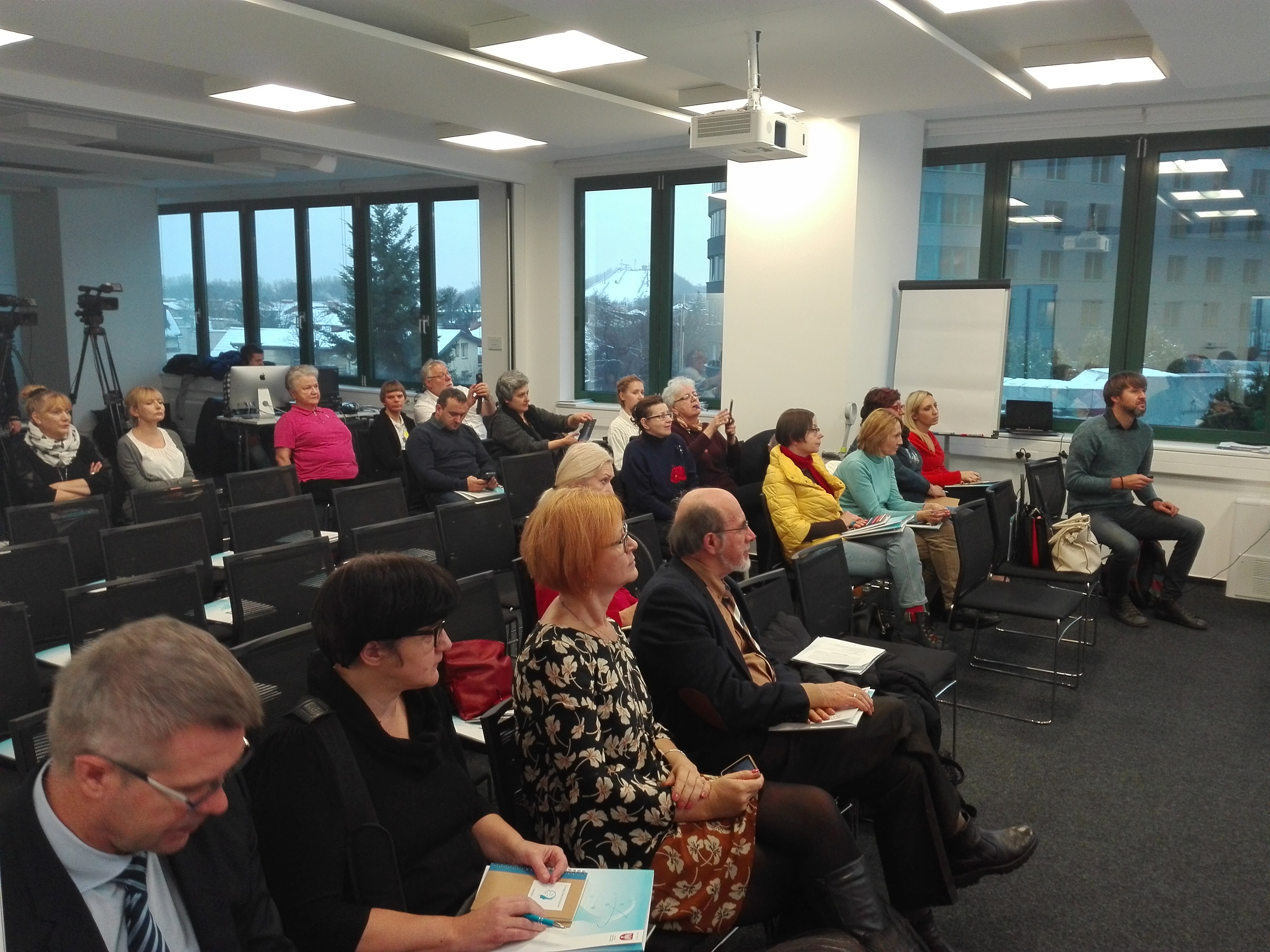 Dziękujemy za uwagę
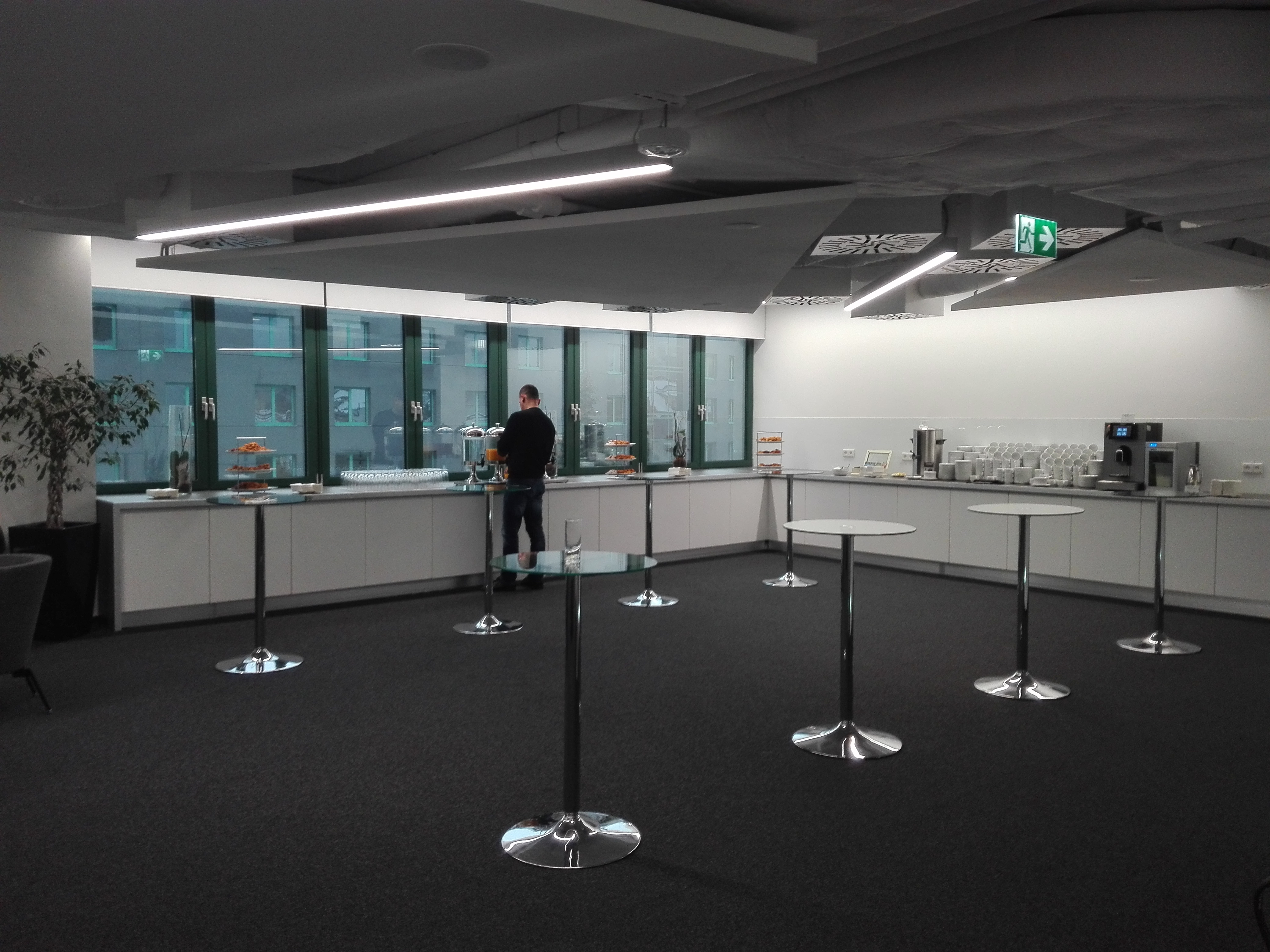